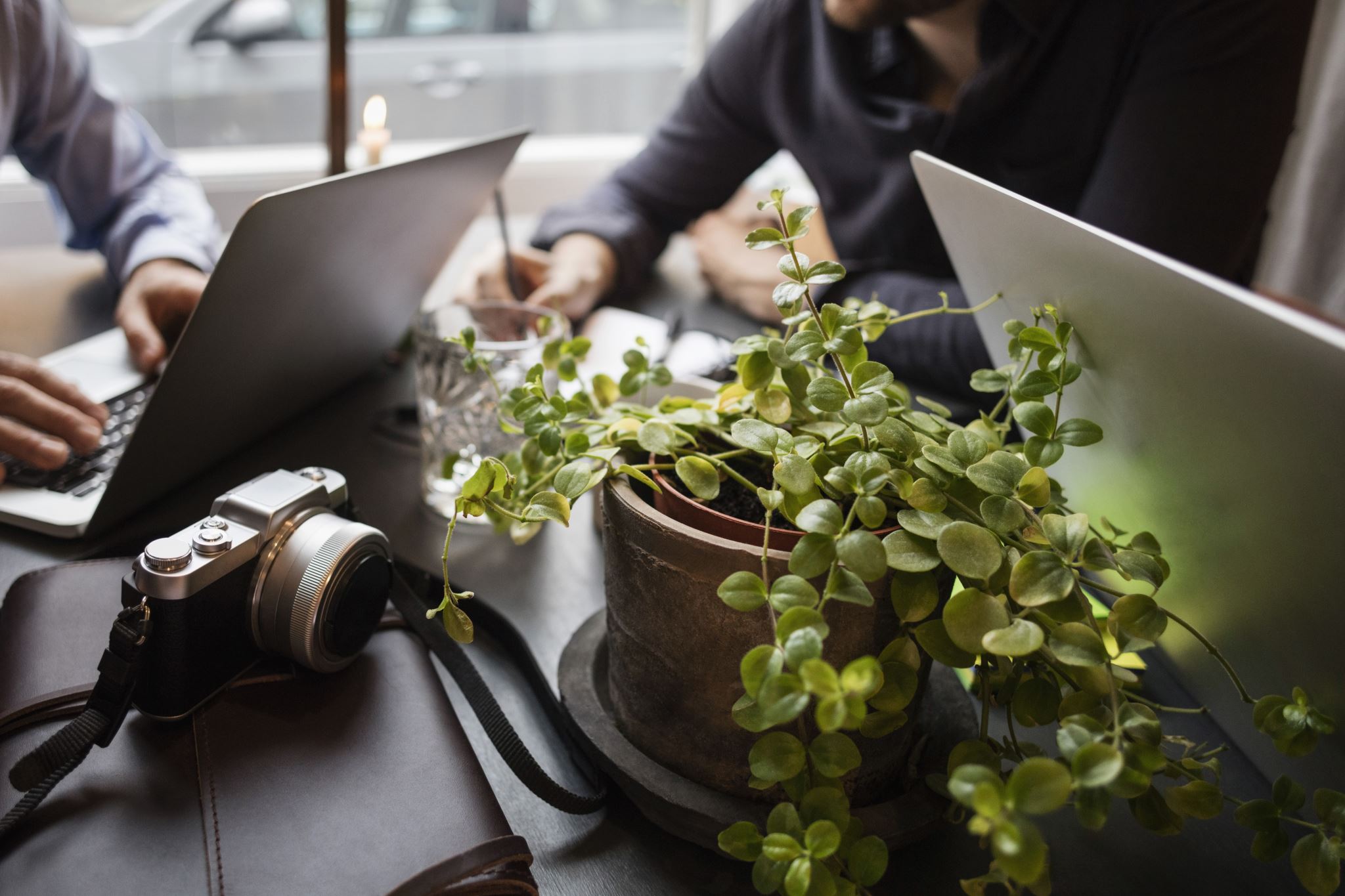 Contemporary Social Work in Digital Era
Dr Carmen Yau (Email: C.yau@gold.ac.uk)
Lecturer in Social Work 
Research Lead for the Wellbeing Research Hub
Goldsmiths, University of London
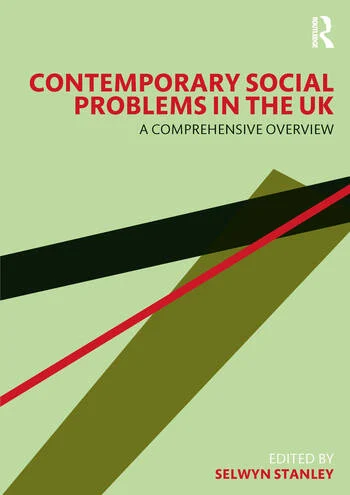 Contemporary Issues in the Digital Era
Comtemporary Issues – refer to current and relevnt topics or challenges that societies, individuals, or the world face in the present time. These issues are subject to ongoing debate, analysis, and action as they have a significant impact on people’s lives and the overall state of the world. 
COVID-19 pandemic crisis – intensification and amplification of social problems. (Casquilho-Martins, Belchior-Rocha, & Moro, 2022) 
Web 3.0 Technology Revolution - characterized by decentralization, ubiquity and artificial intelligence.
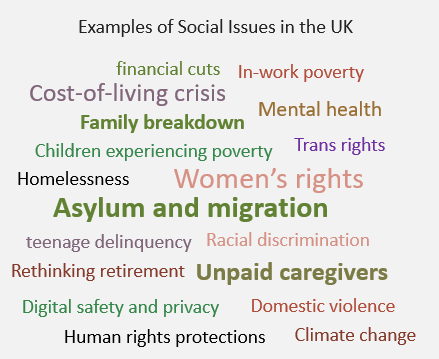 Contemporary Social Work Context
Micro Level Individual Wellbeing
(OECD, 2020; WHO, 2020)
Meso Level
Issues in Families(UNICEF, 2022)
Macro Level
Issues facing Britain (Statista Research Department, 2024)
Physical Well-being -unhealthy life habits, lesser physical activity, longer computer screen time, more irregular sleep patterns and less healthy diets
59% of parents struggling with mental health
2019 - Present
Brexit
66% have been negatively affected by the rising cost of living
2020 - Present  
COVID-19 Pandemic
1 in 3 struggling to see a health care professional as services are stretched
Mental health issues: the risk of an exacerbation of substance abuse and addictions, prevalence of anxiety, depression and PTSD
2022 - Present  
Russian invasion of Ukraine
Energy Crisis
1 in 5 parents on low incomes are skipping meals to pay for childcare
Financial Wellbeing: unemployment, low-paid and insecure work, new forms of work, homeless
Half have already cut back on their electricity and gas usage with 1 in 10 unable to properly heat their home as winter approaches
2024
Economy/Cost of Living Crisis
Health & Social Services
Immigration
The Root of Social Work
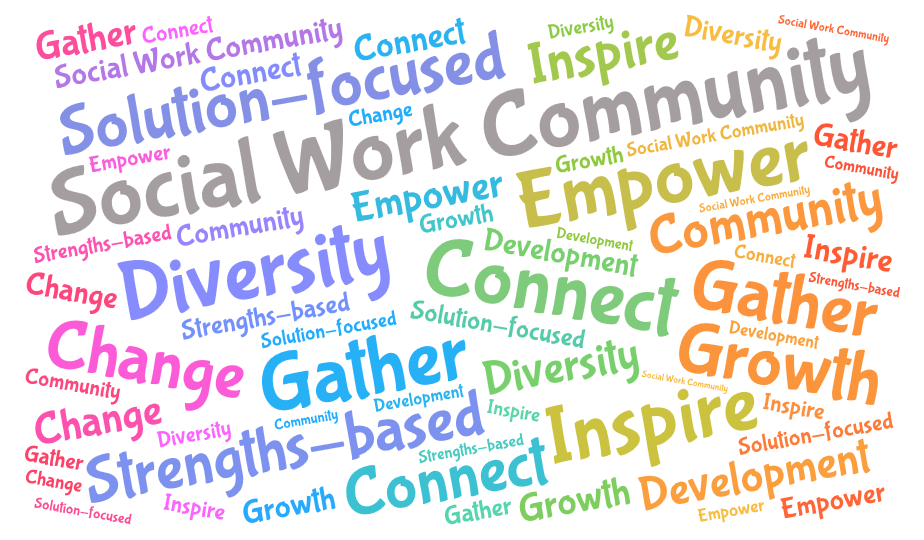 Social work aims to promote social development, attending to human rights and social justice, supported by ethical principles, theoretical frameworks, specific practice environments and indigenous knowledge (IFSW, 2014)
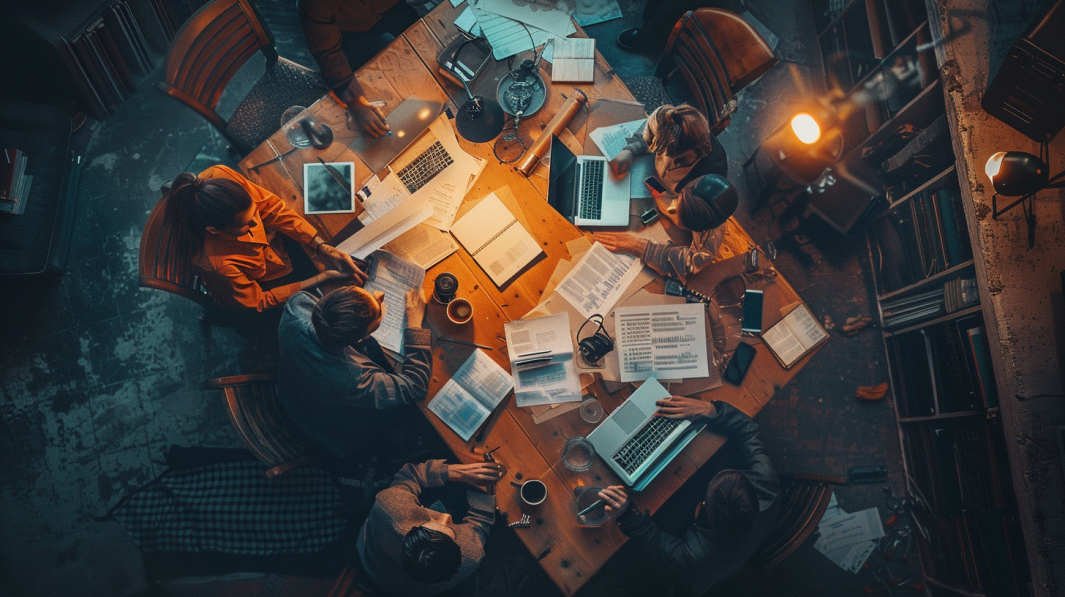 Confusion & Anxiety about 
New Technologies are 
Part of the Process of Change
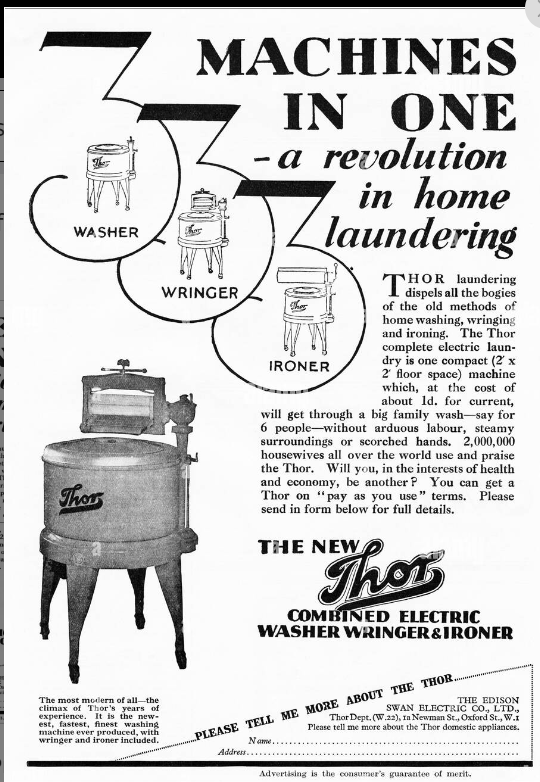 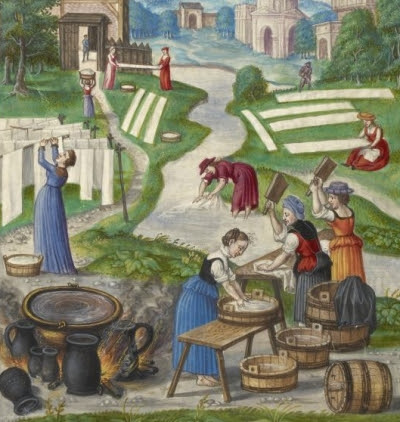 Emancipatory innovation for housewives and mothers
1920s Ad
Use of encrypted electronic records: to search, gather, and manage information about clients
Reinforce relationship-based practice: new ways to interact and communicate
To address compelling social justice issues and enhance leadership
To enhance social work education and training via online course and innovative pedagogy
Digital Practice in Social Work
Nature Of Social Work  Practice
Expand Social Work’s Ability
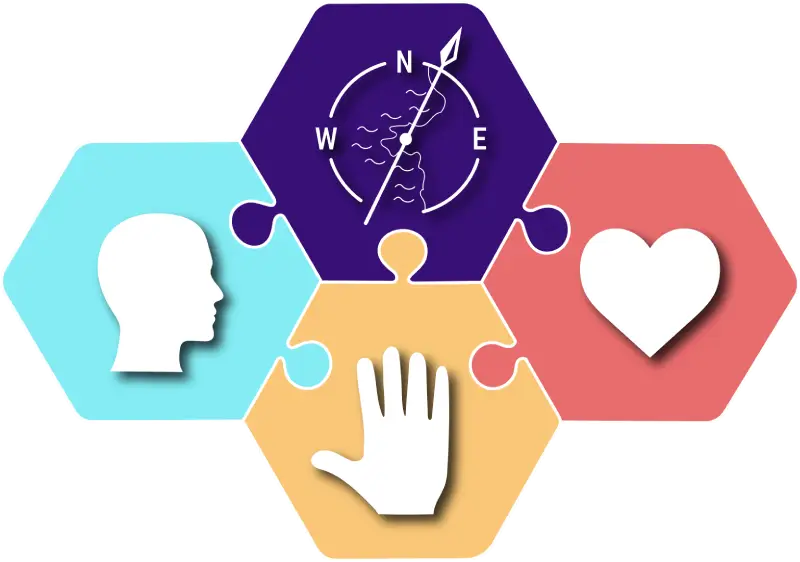 (Mupedziswa et al., 2021)
Five Stages of The Adoption Process
Practitioner Competence & Professionalism  Technology Adoption
Awareness
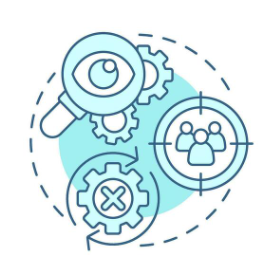 First exposed to an innovation but lacks information about the innovation.
Persuasion
interested in the innovation and actively seeks related information/details.
Decision
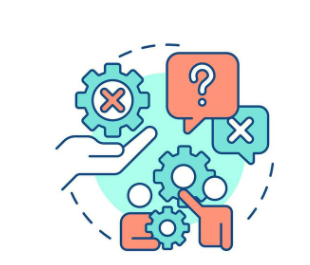 takes the concept of the change and weighs the advantages/ disadvantages of using the innovation and decides whether to adopt or reject the innovation.
Technology adoption is the process by which people or organizations accept and use new technologies. It involves learning and adapting to new technologies. Technology adoption is affected by performance expectancy, effort expectancy, facilitating conditions, and social influence.
Implementation
employs the innovation to a varying degree. determines the usefulness of the innovation and may search for further information about it.
Confirmation
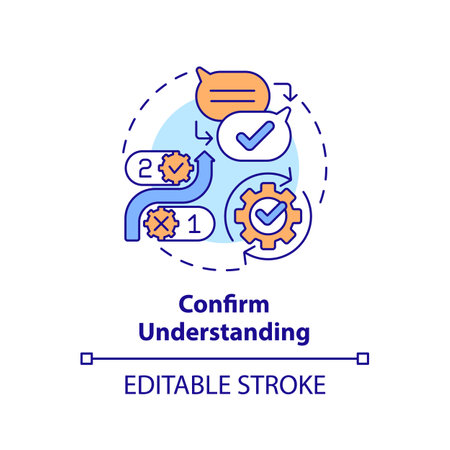 finalizes their decision to continue using the innovation. to seek reassurance that the decision and implementation are beneficial.
Everett Rogers’s book Diffusion of Innovations (1962) dives into the characteristics of each of the five adopter categories within the technology adoption life cycle:
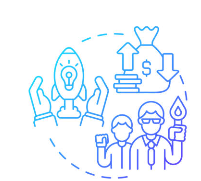 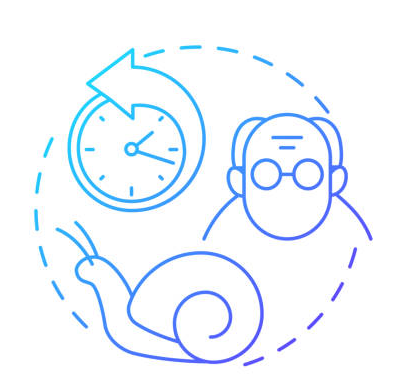 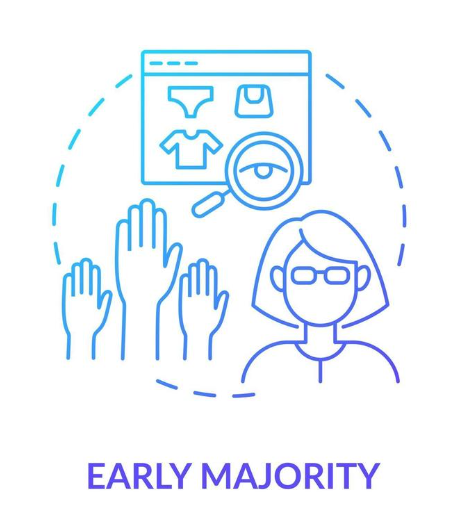 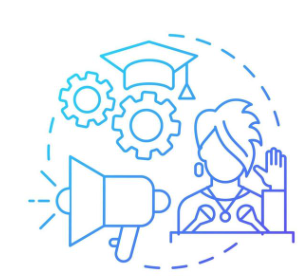 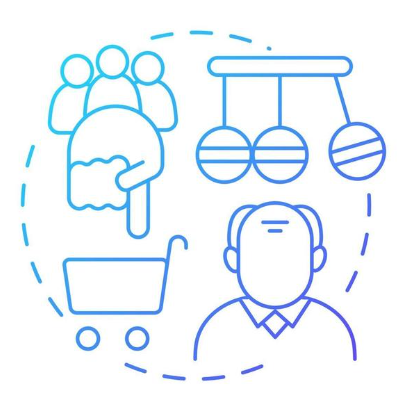 The technology adoption curve is a bell curve model that describes how different people react to, adopt, and accept new innovative products and technologies.
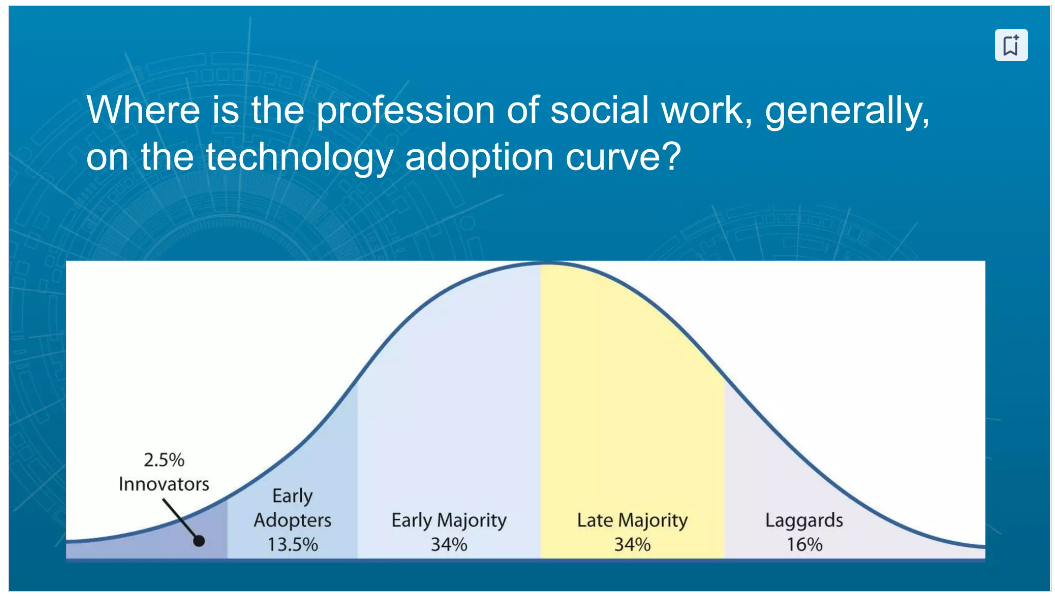 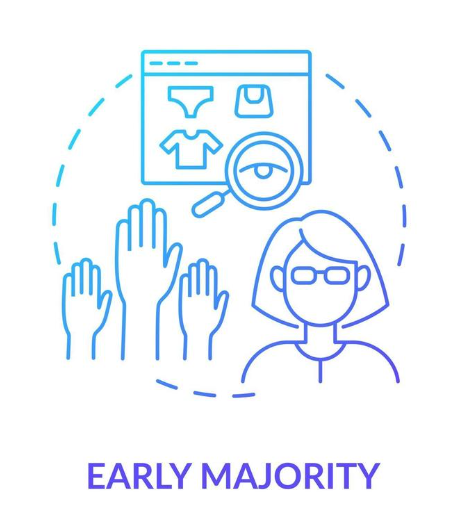 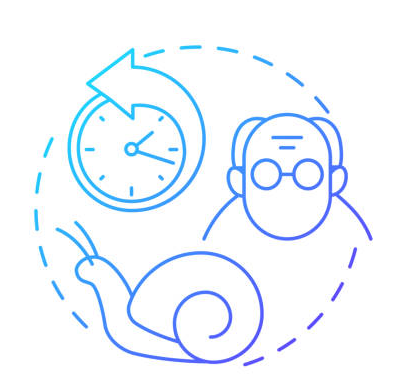 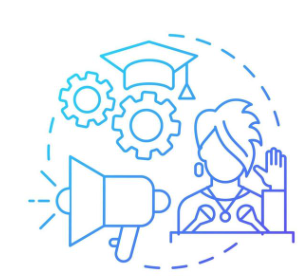 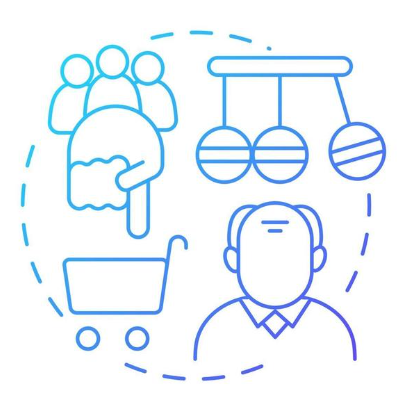 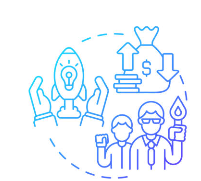 Cognitive assistance robots (CARs)
These can support users in performing cognitive tasks with the potential to support people with dementia, Alzheimer’s disease and other cognitive impairments.
Chatbots -as part of their customer interface, to aid carers in monitoring and managing care services, identify at an early-stage signs for professional intervention and support.
AI & Robotics in Social Care
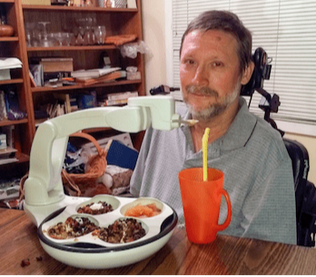 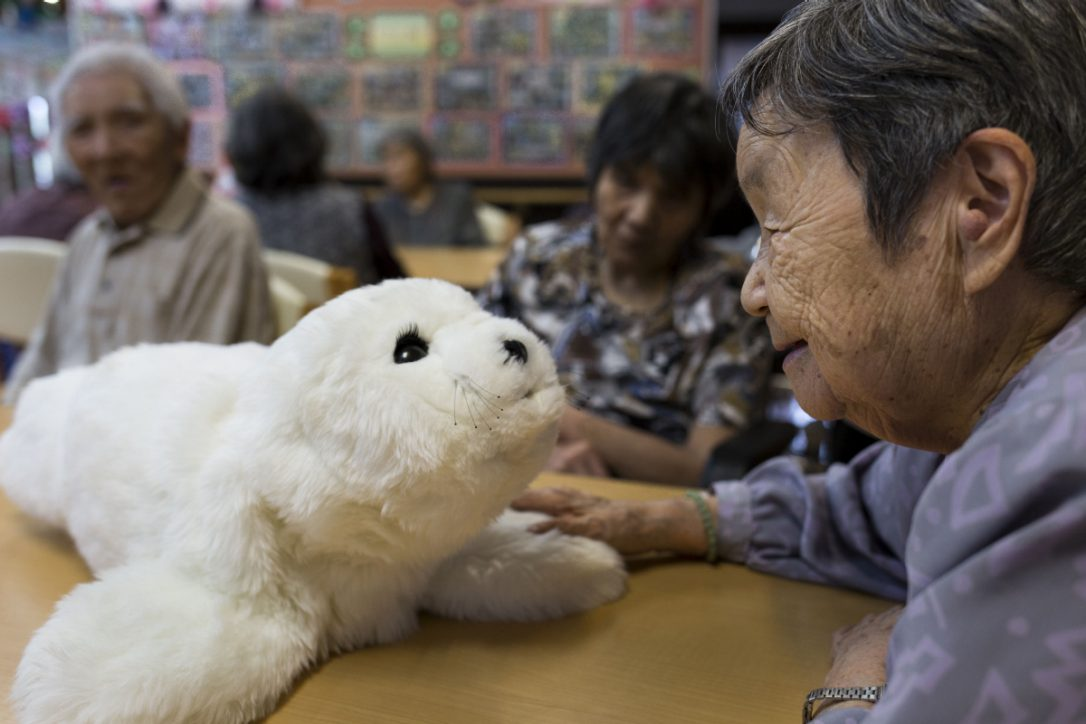 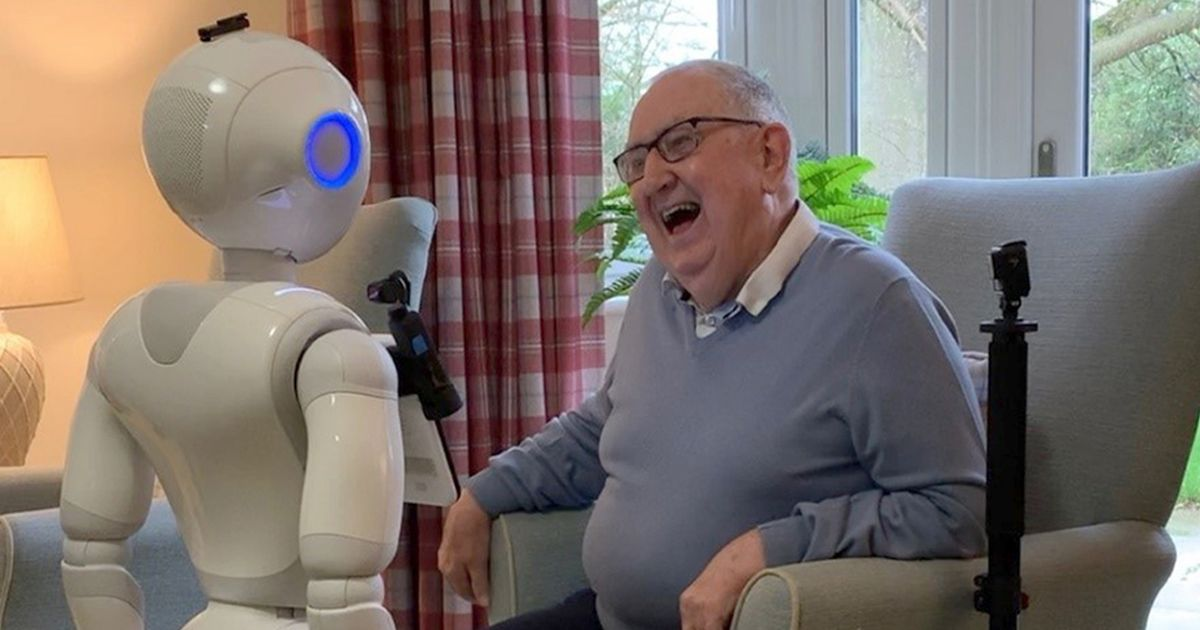 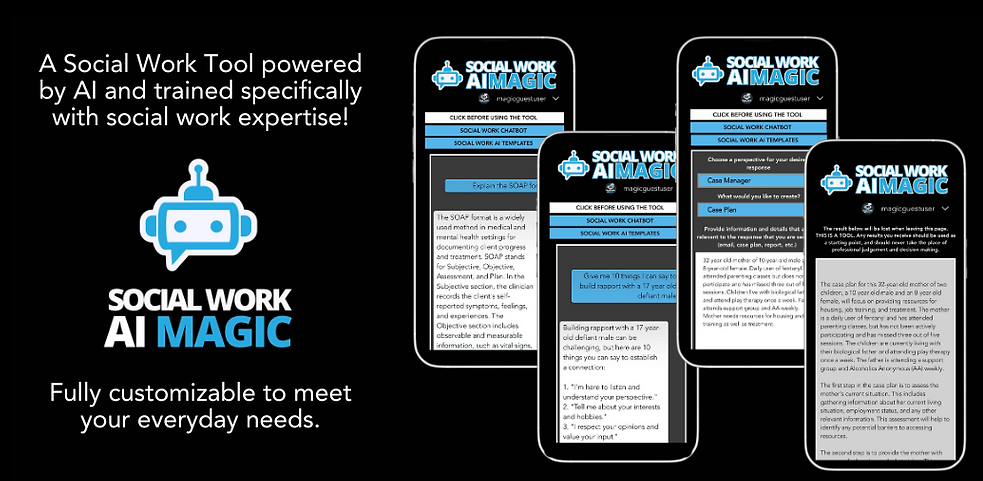 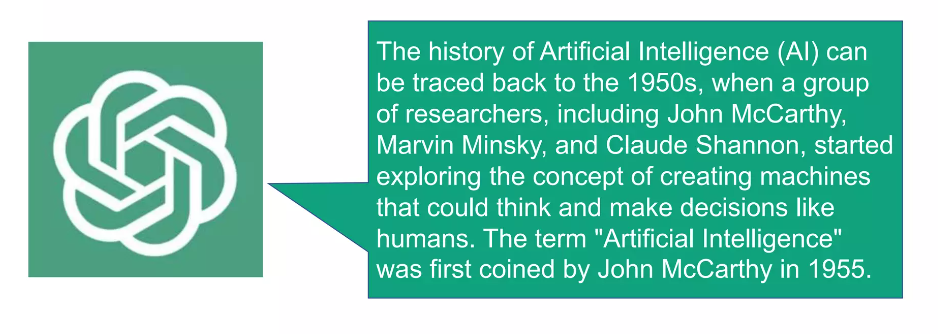 ChatGPT is an artificial intelligence (AI) chatbot that uses natural language processing to create humanlike conversational dialogue. The language model can respond to questions and compose various written content, including articles, social media posts, essays, code and emails.
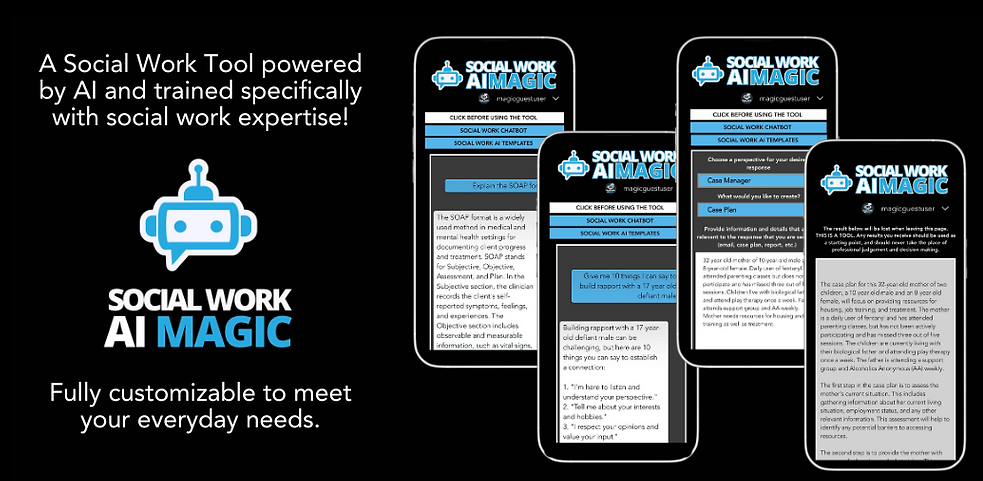 How Social Workers Use ChatGPT To Help With Report Writing
https://www.youtube.com/watch?v=RhquZ1HJxgY (5 mins)
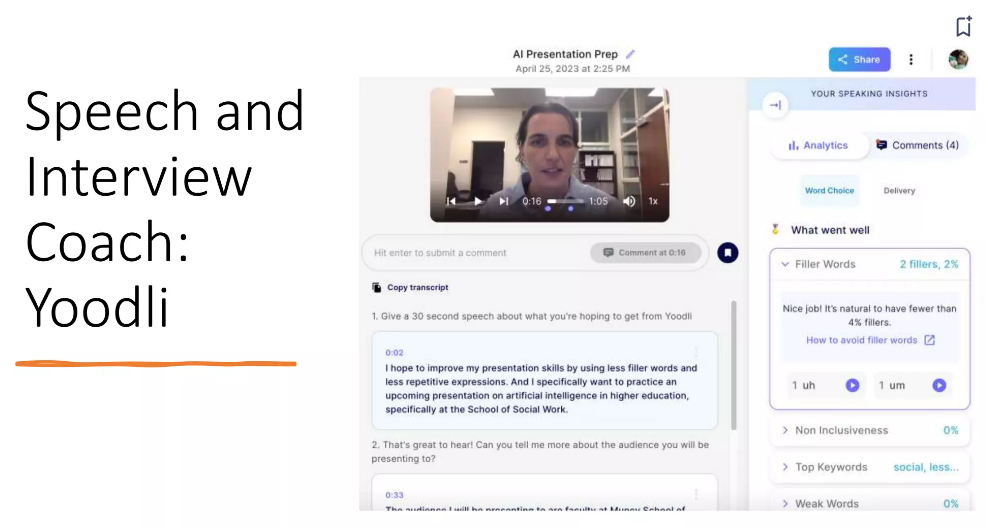 AI Coaching on Social Work & Communication Skills
Working with target groups in the social domain requires a lot of knowledge and experience. You are constantly in conversation with people in difficult situations, where there is a lack of overview. 
You advise, listen, guide, and direct, while constantly keeping an eye on the relationship, to trust and set boundaries where necessary. 
All simulations from the Social Work domain have been developed and validated with experts from the field. This ensures that theory is applied in practice.
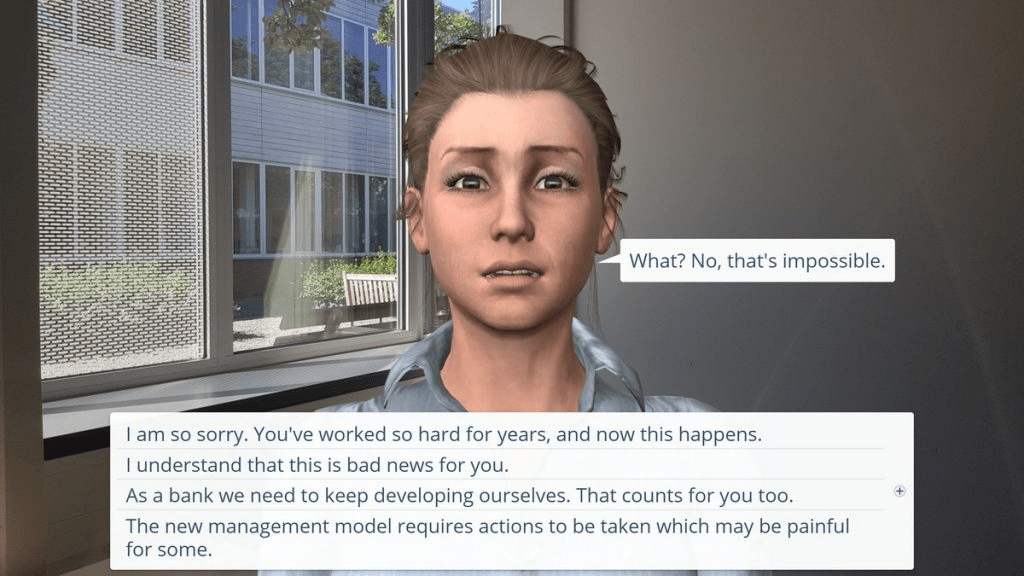 Themes
Leadership & Management
Human Resources
Collaboration
Coordination
Diversity & Inclusion
Shared decision making
Motivational Interviewing
Social Work
Community-Based Robot Design for People with Dementia & their Caregivers
Based on the results of the six-month long community design process, the researchers identified a number of characteristics and design guidelines for robots to support dementia caregivers and people with dementia:
Core Ethical Challenges and Solutions
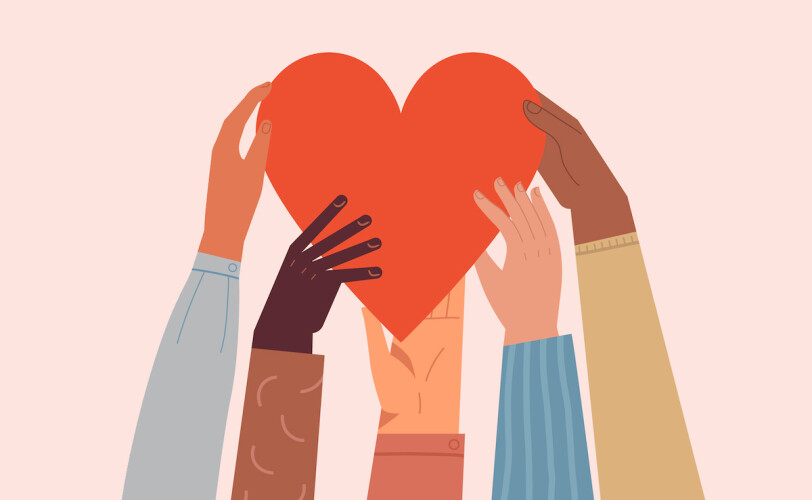 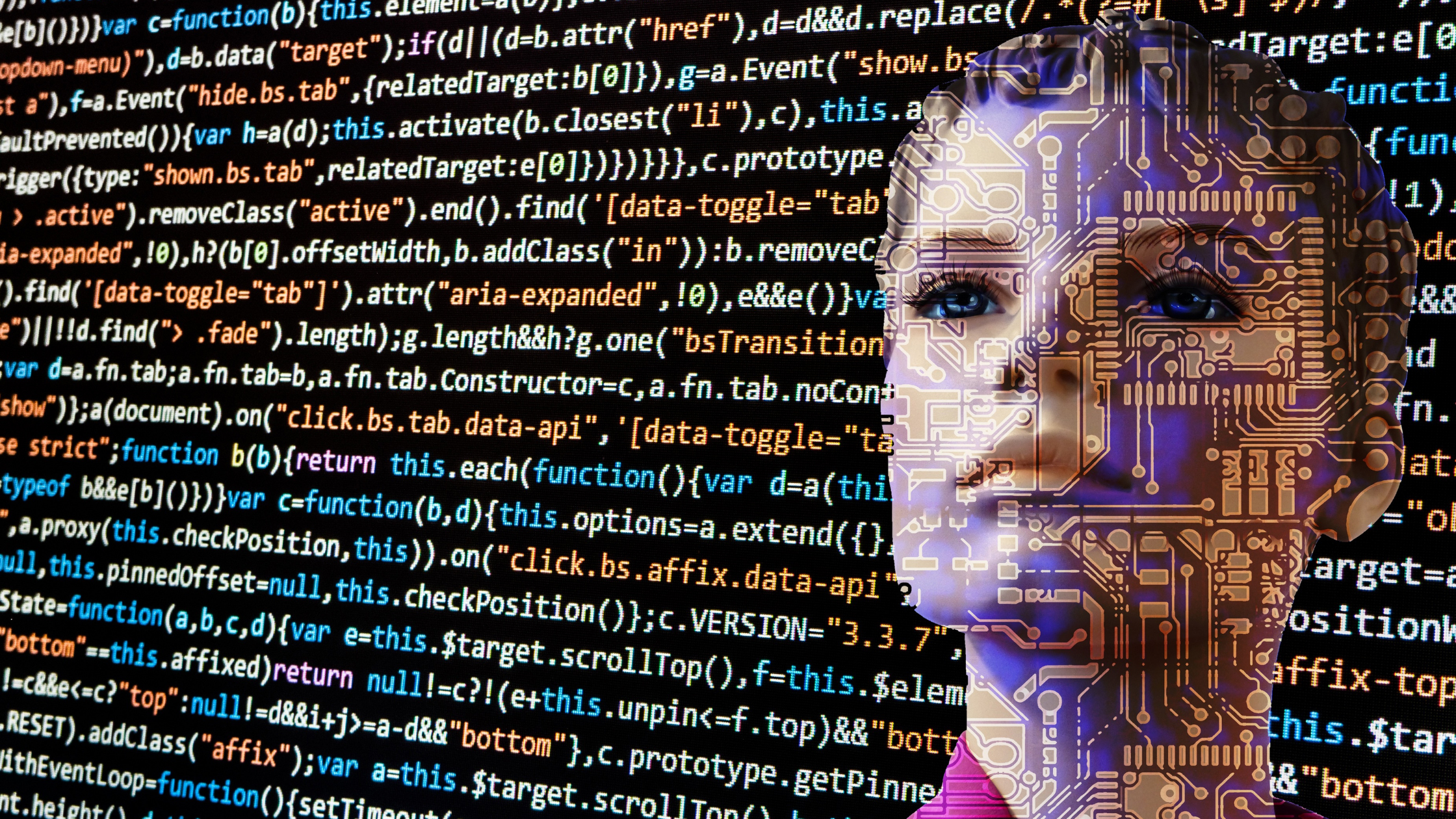 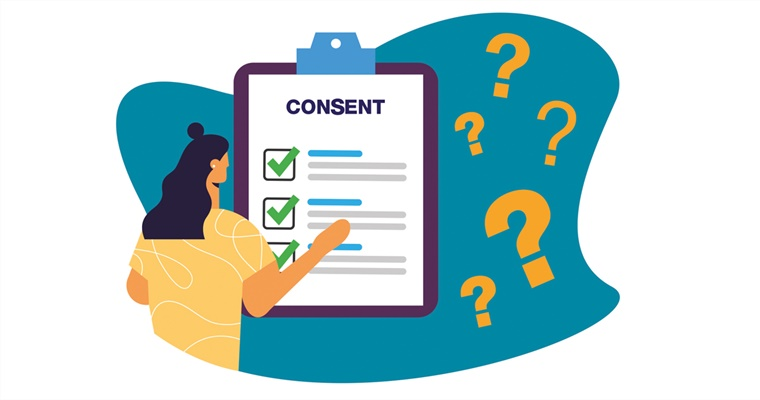 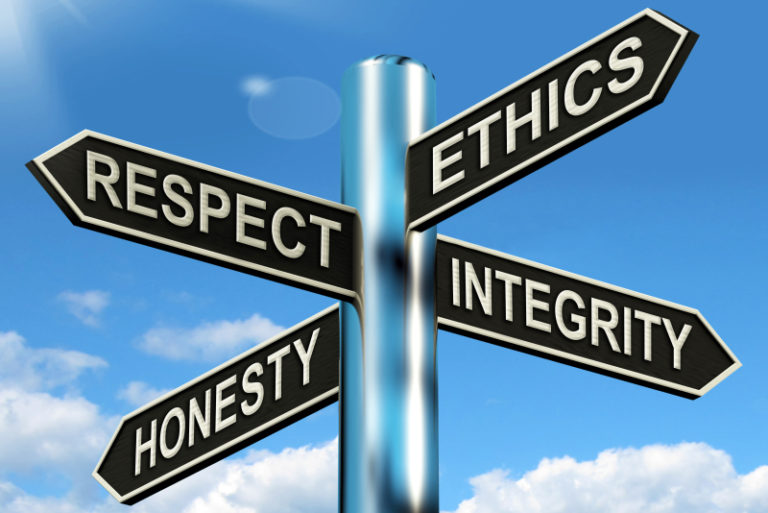 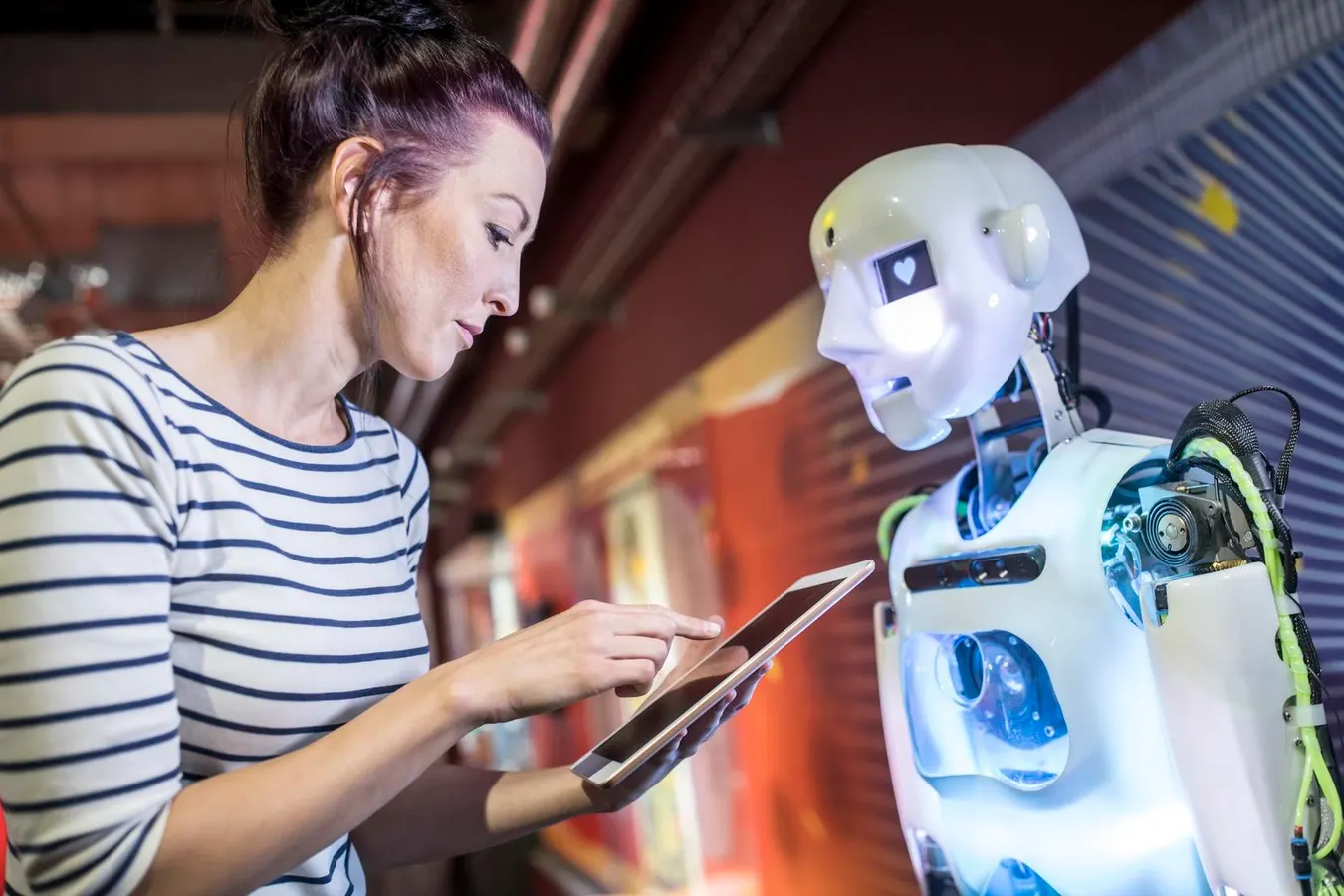 Q&A
“Some people call this artificial intelligence, 
but the reality is 
this technology will enhance us. So instead of artificial intelligence,I think we’ll augment our intelligence.”

—Ginni Rometty
Dr Carmen Yau (Email: C.yau@gold.ac.uk)
Lecturer in Social Work /Research Lead for the Wellbeing Research Hub
Goldsmiths, University of London
Reference
Casquilho-Martins, I., Belchior-Rocha, H. and Moro, S. (2022) ‘Unfolding Social Work Research to Address the COVID-19 Impact: A Text Mining literature Analysis’, The British journal of social work, 52(7), pp. 4358–4377. Available at: https://doi.org/10.1093/bjsw/bcac025.
IFSW (2014) ‘Global Definition of Social Work j International Federation of Social Workers’, available online at: https://www.ifsw.org/global-definition-of-social-work/ (accessed March 12, 2024).
Mupedziswa, Rodreck, Modie-Moroka, T., Malinga, T., Mupedziswa, R, 2021. Social work education in Botswana amid the COVID-19 pandemic: Reflections, strategies and lessons 11, 161–174.
OECD (2020b) Beyond Containment: Health Systems Responses to COVID-19 in the OECD, Paris, OECD Publishing.
WHO (2020) ‘Maintaining essential health services: Operational guidance for the COVID-19 context: Interim guidance’, available online at: https://apps.who.int/iris/handle/10665/332240 (accessed March 12, 2024).
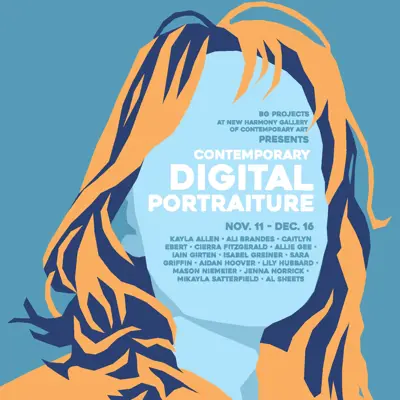 Contemporary Social Work in Digital Era
Dr Carmen Yau
Abstract
The talk starts with an overview of challenges facing social workers and helping professionals in the post-covid, fast-changing, digital-saturated context. A transformative shift in professional education and practice is vital to addressing the key issues effectively and reinforcing social justice and societal success. In this talk, we explore an intersectional approach and the use of digital tools as key components of contemporary social work. Digital literacy and the use of technology should be integral to practitioner competence and professionalism in the future. The talk concludes with recommendations on tackling complex risks, ethics and practical challenges in contemporary social work.